Estructura Orgánica
Municipio de General Escobedo, N.L.
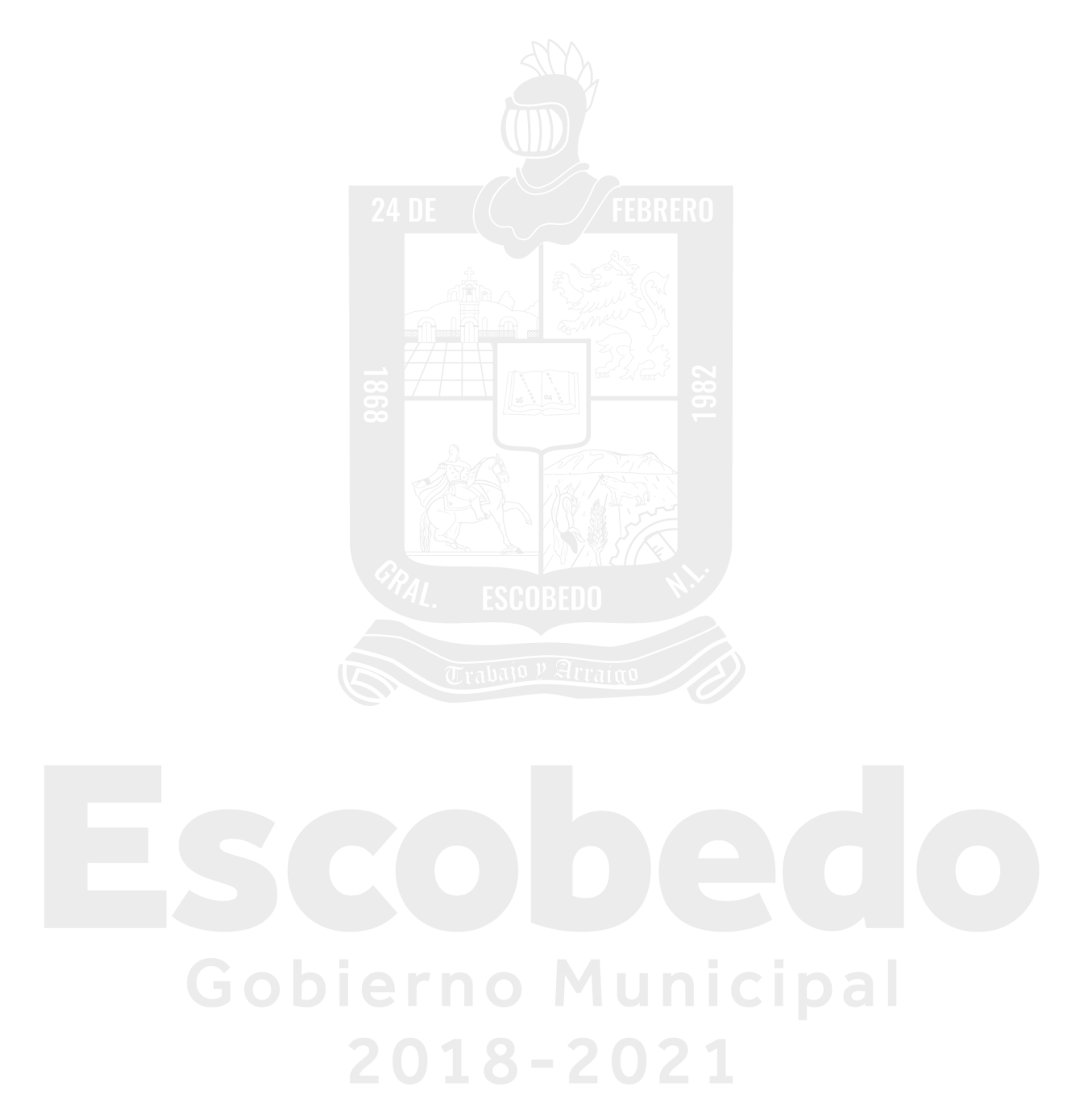 Ayuntamiento
Síndicos y Regidores
PRESIDENTE MUNICIPAL CON LICENCIA 
CLARA LUZ FLORES CARRALES
DIRECCION DE COMERCIO 
SERGIO ESPINOZA SERRANO
SRÍA. TECNICA DE LA JUNTA CIUDADANA DE MOVILIDAD SUSTENTABLE
LUIS ANTONIO FRANCO GARCIA
OFICINA EJECITIVA DE LA PRESIDENCIA MUNICIPAL
LEONEL CHAVEZ RANGEL
DIRECCIÓN OPERATIVA
FRANCISCO JAVIER BAEZ DOMINGUEZ
SECRETARIA DE LA CONTRALORIA INT. TRANSPARENCIA Y ANTICORRUPCION
NORMA YOLANDA ROBLES ROSALES
DIRECCIÓN DE FISCALIZACIÓN
 Y CUENTA PUBLICA
BERTHA AZUCENA CASTILLO ALVAREZ
UNIDAD DE PROTECCIÓN ANIMAL
MELISSA MARGARITA RAMOS VEGA
DIRECCIÓN OPERATIVA
FRANCISCO JAVIER BAEZ DOMINGUEZ
DIRECCION UNIDAD DE PROTECCION AMBIENTAL
ROLANDO RIOS MALDONADO
OFICINA DE INFORMACION, ENLACE Y DIFUSION
ENRIQUE ALONSO PATIÑO RAMOS
TITULAR DE LA UNIDAD DE TRANSPAFRENCIA 
JAVIER EDUARDO GARCIA BARRON
DIRECCION DEL SISTEMA DE DESARROLLO INTEGRAL DE LA FAMILIA (DIF)
BLANCA IDALIA TREVIÑO CASTAÑEDA
DIRECCIÓN OPERATIVA
FRANCISCO JAVIER BAEZ DOMINGUEZ
SECRETARIO PARTICULAR
MARIA LYLIANA HERNANDEZ MARTINEZ
INSTITUTO DE LA MUJER
ROSA FIERRO CAMPOS
SECRETARÍA DE 
SERVICIOS PÚBLICOS
VICENTE LOPEZ BARRAZA
SECRETARIA DE DESARROLLO ECONOMICO
JOSE ANTONIO QUIROGA CHAPA
SECRETARÍA DE 
DESARROLLO URBANO Y ECOLOGÍA
IGNACIO HIERRO GOMEZ
CONSEJO DE 
DESARROLLO SOCIAL
ELOY GERARDO GARZA OBREGON
SECRETARÍA DE SEGURIDAD CIUDADANA Y JUSTICIA CIVICA 
HERMELINDO LARA CRUZ
SECRETARÍA DE ADMINISTRACION, FINANZAS Y TESORERO MUNICIPAL
ERUBIEL CESAR LEIJA FRANCO
SECRETARÍA DE 
OBRAS PUBLICAS
RICARDO ALBERTO MARTINEZ GARZA
SECRETARÍA DEL AYUNTAMIENTO
ENCARGADO DEL DESPACHO
MANUEL MEZA MUÑIZ
DIRECCION  DE EDUCACION Y CULTURA 
HUGO CONCEPCION ESPIRICUETA SANCHEZ
DIRECCIÓN DE SEGURIDAD CIUIDADANA
DIRECCION JURIDICA
ALEJANDRO MEDINA LOPEZ
DIRECCION DE VINCULACION EMPRESARIAL
SANDRA PATRICIA PALACIOS MEDINA
DIRECCION DE VIAS PUBLICAS
ALFREDO CARDENAS CHAVEZ
DIRECCIÓN DE PROYECTOS Y CONSTRUCCIÓN
JESUS AMBROSIO GONZALEZ VILLARREAL
DIRECCIÓN DE 
DESARROLLO URBANO
JANETH CELINA ELIAS RIOS 
.
DIRECCIÓN DE
 RECURSOS HUMANOS
SILVIA MARICELA SANCHEZ SALAZAR
DIRECCIÓN DE LA ACADEMIA
DIRECCIÓN DE SALUD
MARIA MAGDALENA PRUNEDA AVILA
OF.DE ENLACE CON LA S.R.E.
ARMANDO DE LA TORRE SANDOVAL
DIRECCIÓN DE INGRESOS
RAFAEL MENDEZ RAMIREZ
DIRECCION DE SUSTENTABILIDAD Y ADMINISTRACION 
DELIA VERONICA LOZANO TORRES 
.
DIRECCIÓN DE PREVENCIÓN SOCIAL Y PARTICIPACIÓN CUIDADANA
DIRECCION  DE ACTIVACION CIVICA Y DEPORTES
MARIO ALBERTO NIEBLA GIL
DIRECCION DE CENTRO DE MEDIACION Y ASESORIA JURIDICA 
SALVADOR RODRIGUEZ HERRERA
DIRECCIÓN DE EGRESOS
ELIEZER VILLARREAL GONZALEZ
DIRECCIÓN DE ATENCION A GRUPOS VULNERABLES 
DAVID GAMEZ MACIAS 
.
DIRECCION  DE PROTECCION CIVIL
PATRICIA PEREZ TIJERINA
DIRECCIÓN ADMINISTRATIVA
DIRECCIÓN DE ADQUISICIONES
JESUS CANTU ACOSTA
DIRECCIÓN DE PARQUES Y UNIDADES DEPORTIVAS 
SERGIO ANSELMO RODRIGUEZ GZZ.
DIRECCION DE ATENCION AL SERVICIO MILITAR 
MATEO ALBERTO CANTU GONZALEZ
DIRECCION DE ANALISIS E INVESTIGACION
DIRECCIÓN DE PATRIMONIO
ROSALIO GONZALEZ MORENO
DIRECCION DE VOCALIA EJECUTIVA PARA TENENCIA DE LA TIERRA 
JUAN CARLOS FLORES LUNA
DIRECCIÓN DE INSPECCIÓN, CONTROL  Y VIGILANCIA
BERTHA LAURA PLASCENCIA TREVIÑO
T. 8220.6100
www.escobedo.gob.mx
Juárez No. 100, Centro
General Escobedo, N.L.
CENTRO INTEGRAL DE ATENCIÓN CIUDADANA DE ESCOBEDO  T. 83-84-59-01